Drug eruptions
Is also called” the great imitator” because they can simulate any skin disease, it is more common in women than men, in elderly than young patients.
Commonest drugs:  - Anti-microbial
                                    - NSAIDS
                                    - Drugs acting on CNS
Clinical types
1- Exanthematous:
 it is the most common type , sudden onset of generalized erythematous maculopapular rash, ocurring 1 to 2 wks after drug adminstration, associated with fever & itching, usually last for 1 to 2 wks.
Main drugs: penicillin, ampicillin & sulfa drugs
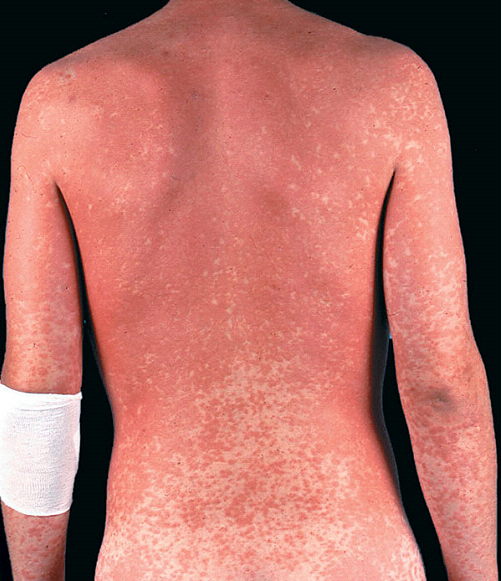 2- Urticarial rash & angio-odema
3- Serum sickness:
 Type III hypersensitivity reaction.
  Fever, joint pain, generalized lymphadenopathy sometimes haematuria & urticarial rash started 1 to 3 wks after drug intake.
Main drugs: Penicillin & sulfa.
4- Exfoliative dermatitis ( erythroderma):
    Generalized erythema & scaling involving more than 90% of body surface, it may follow exanthematous rash.
Mian drugs: sulfa. Antimalarial
                      topical drugs: tar, sulphur
5- Acneform rash:
    similar to acne, papules & pustules on the face & trunk but no comedons  or scarring i.e monomorphic rash
  main drugs: topical & systemic C/S
                         anti-TB ( INH)
6- Fixed drug eruption ( FDE)
is rash which recur at the same site of skin each time when the same drug is administered i.e called FDE.
Clinically the rash started few hrs after drug intake as a well-demarcated oval to round patch or plaque of dusky red erythema & odema & on the top of it there may be a large bullae. It usually healed with post-inflammatory hyperpigmentation
Common sites: - male genitalia
                            - oral mucosa
                            - around eyes & mouth
Offending drugs : - sulfa
                                - tetracycline
                                - phenabarbitone
7- eczematous
8- Bullous DE : bullae are usually seen in:
            a- FDE
            b- Drug-induced pemphigus : pencillamin
                                                                 captopril
            c- Erythema multiforme
             d- photo-toxic reaction
9- Erythema multiforme: main drugs: sulfa, oral CCP
10- Toxic Epidermal Necrolysis (TEN)
Is serious condition with high mortality rate.
Patient presented with sudden onset of painful erythema started at body flexures & then become generalized. Peeling of the whole epidermis similar to 2nd degree burn associated with fever & toxicity
Offending drugs: sulfa, carbamazepine
Treat: similar to burn
            prednisolone 40-60 mg / day
11- Erythema Nodosum (EN)
 inflammation of subcutaneous fat. Patient presented with painful & tender erythematous nodules on the anterior shins associated with fever & joint pain
Commonest drugs: sulfa, CCP
12- Lichenoid eruption:
 lichen planus like lesions
Common drugs: B-blockers , thiazide
13- purpura: 
       thrombocytopenic….. Cytotoxic drugs
       increased BV fragility….. C/Steroid
       vasculitis………………..carbamazepine
14- Hyperpigmentation:
     -post-inflammatory  like in FDE
    - increased melanin synthesis…. CCP
    - Deposition of drug material….chloroquine
                                                            tetracycline
15- hypertrichosis:
     main drugs: steroid, cyclosporine
16- Hair loss: 
          anagen hair loss………cytotoxic drugs
          telogen hair loss…….CCP, thiouracil

17- Pityriasis rosea like:
        - gold therapy
        - captopril
        - mitronidazole